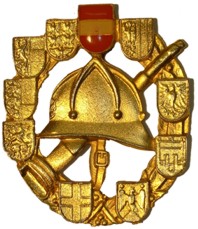 Formulieren und Geben von Befehlen
Beispiel BE 9
Geben Sie der Löschgruppe 1:8 des HLF4 den 
Befehl des Gruppenkommandanten des ersteintreffenden Fahrzeuges!
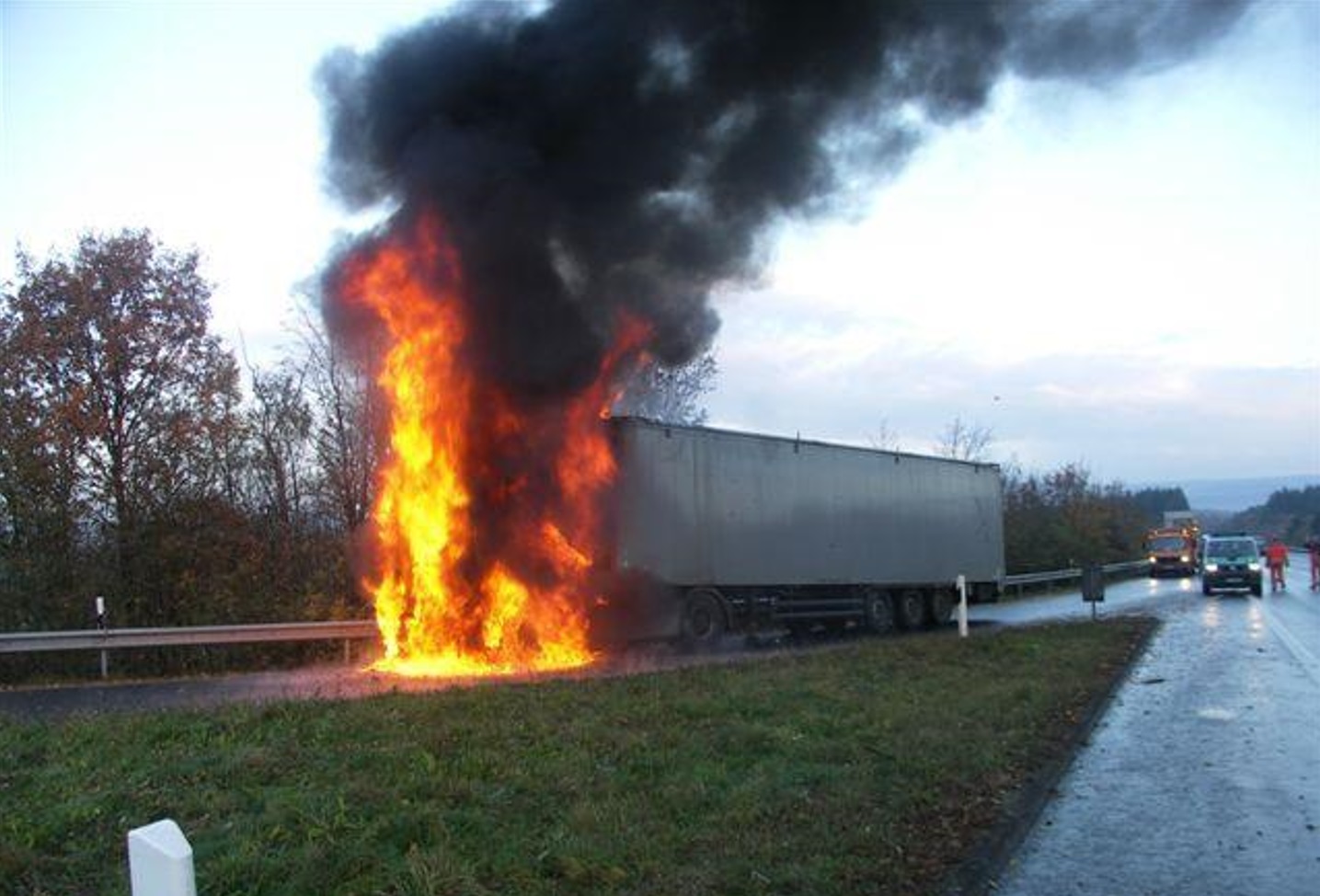 Sattelauflieger ist leer
Polizei sichert Unfallstelle ab
Lösung
Geben Sie als Einsatzleiter den Befehl an die GRKDT‘en : Eigene Kräfte: HLF2 und KDOF mit insges. 14 Mitgliedern
EL
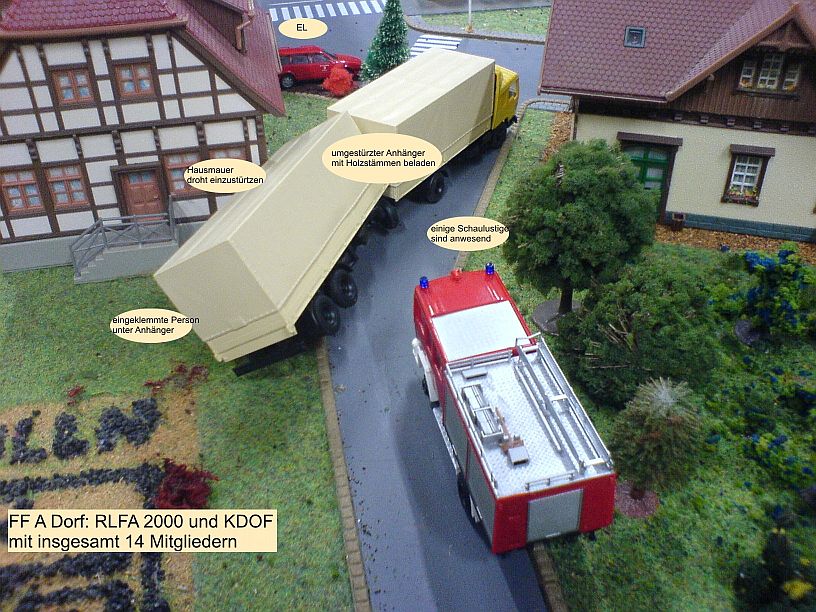 Umgestürzter Anhänger mit Holzstämmen beladen
Hausmauer droht einzustürzen
Einige Schaulustige sind anwesend
Sprechgruppe…
Eingeklemmte Person unter Anhänger
Hinweis: bereits durchgeführte Erstmaß-nahmen: Absicherung d. Verkehrswege, Brandschutz und Verletztenbetreuung
Lösung: Befehl an die Gruppenkommandanten
„Wiederholen – Durchführen“